Training for Support People
8th  February 2017
Welcome, Introductions and Prayer
Aims for the Day
To identify and discuss your understanding of the role and what motivates and challenges you.
To identify what we expect the Support Person to do
To give you practical experience and advice on how to carry out the role
Your Role
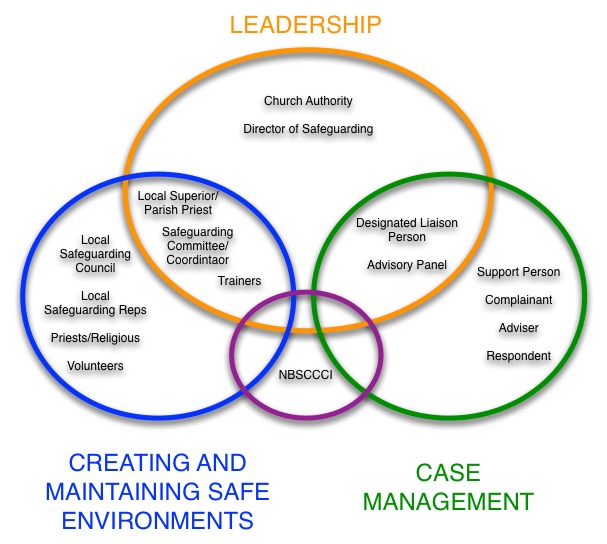 Your Role
Your role is:

Keeping the complainant informed of the process of the case.
Helping direct the complainant to counselling and support.
Recording any meetings or contact they have with the complainant, and reporting to DLP as appropriate.
Upholding the 7 standards in practice and behaviour.
The 7 Standards
Overarching Policy for the Catholic Church in Ireland
As a constituent member of the Catholic Church in Ireland we recognise and uphold the dignity and rights of all children and are committed to ensuring their safety and wellbeing, and will work in partnership with parents/guardians to do this. We recognise each child as a gift from God, and we value and encourage the participation of children in all activities that enhance their spiritual, physical, emotional, intellectual and social development.
 
All Church personnel (including clergy, religious, staff and volunteers) have a responsibility to safeguard children through promoting their welfare, health and development in a safe and caring environment which supports their best interests and prevents abuse.
What is expected: The Seven Standards
Creating and Maintaining Safe Environments
Procedures for Responding to Child Protection Allegations, Concerns and Suspicions
Care and Support for the Complainant
Care and Management of the Respondent
Training and Support for Keeping Children Safe
Communicating the Church’s Safeguarding Message
Quality Assuring Compliance with the Standards
Questions for Reflection
Where is your copy of the safeguarding policy and associated procedures stored?
Would you know where to get the information you need in an emergency?
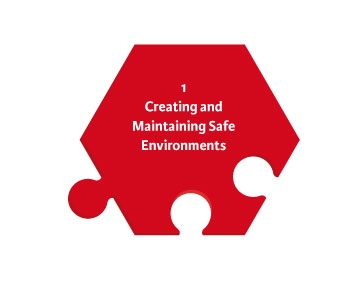 Standard 1
Creating and Maintaining Safe Environments
Church bodies provide an environment for children that is welcoming, nuturing and safe. This may include: 
Safe recruitment and vetting practices.
Appropriate Codes of Behaviour for adults/children.
Safe environments and activities for all children.
Safe use of Church property by external groups.
Whistleblowing and complaints
Hazard assessment
Safe use of IT
Questions for Reflection
Do you have safeguarding practices in place where children are involved?
Who checks that these safeguards are in place?
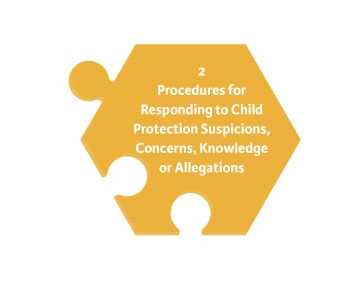 Standard 2
Procedures for Responding to Child Protection Suspicions, concerns, knowledge or allegations.
Clear guidance to ensure a prompt response to allegations, suspicions, and concerns about a child’s safety or welfare.
All concerns are reported promptly to the statutory authorities.
Guiding principle: Safety of the child is the  paramount consideration.
Questions for Reflection
Did you know the process of responding to disclosures?
How is this process  communicated in your setting?
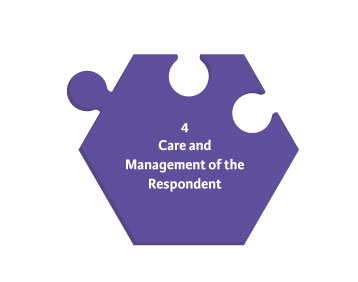 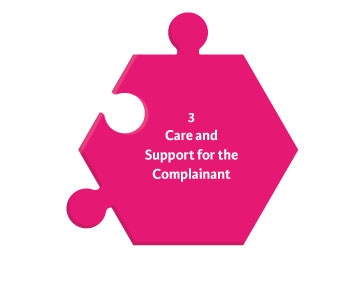 Standard 3 and 4
Care of Complainant
Care and Management of the Respondent
Complainant Support
  Support Person
Towards Healing Counselling
TUSLA Counselling
Pastoral Support
Respondent Support
Supervision
Advisor
Counselling
Questions for Reflection
What contact details do you need in your role?
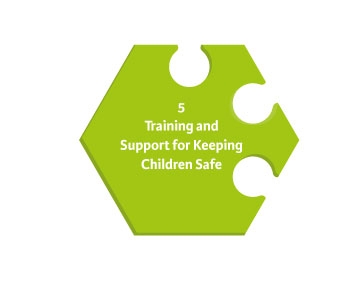 Standard 5
Training and Support for Keeping Children Safe
Relevant training is available for all involved in any way with children to develop and maintain the necessary attitudes, skills and knowledge to keep children safe.
To carry out this role confidently and effectively, they need to be aware of child protection issues.
Everyone has a role to play in child protection and safeguarding.
Questions for Reflection
Do you think you need to be trained?
What kind of training do you need?
How can you access training to fulfil gaps in your knowledge?
Do you feel supported in your role- who can you go to for support?
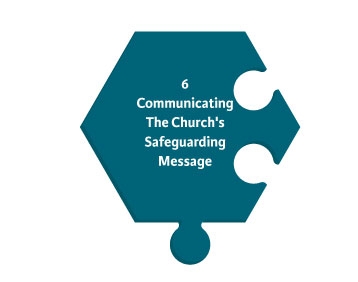 Standard 6
Communicating the Church’s Safeguarding Message
Importance of publicising Church’s safeguarding policy
and procedures.
Questions for Reflection
How do you communicate the message of safeguarding in your work?
How does your Church body engage with children about safeguarding?
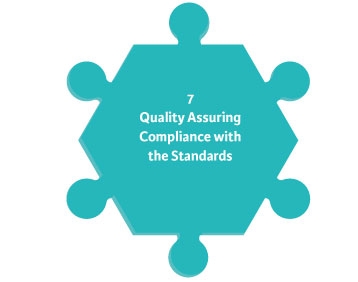 Standard 7
Quality Assuring Compliance with the Standards
Each Church body develops a plan of action to monitor the effectiveness of the steps it is taking to keep children safe.
Questions for Reflection
How are the standards monitored?
Whose responsibility is it to monitor?
How is it done?
How is it resourced?
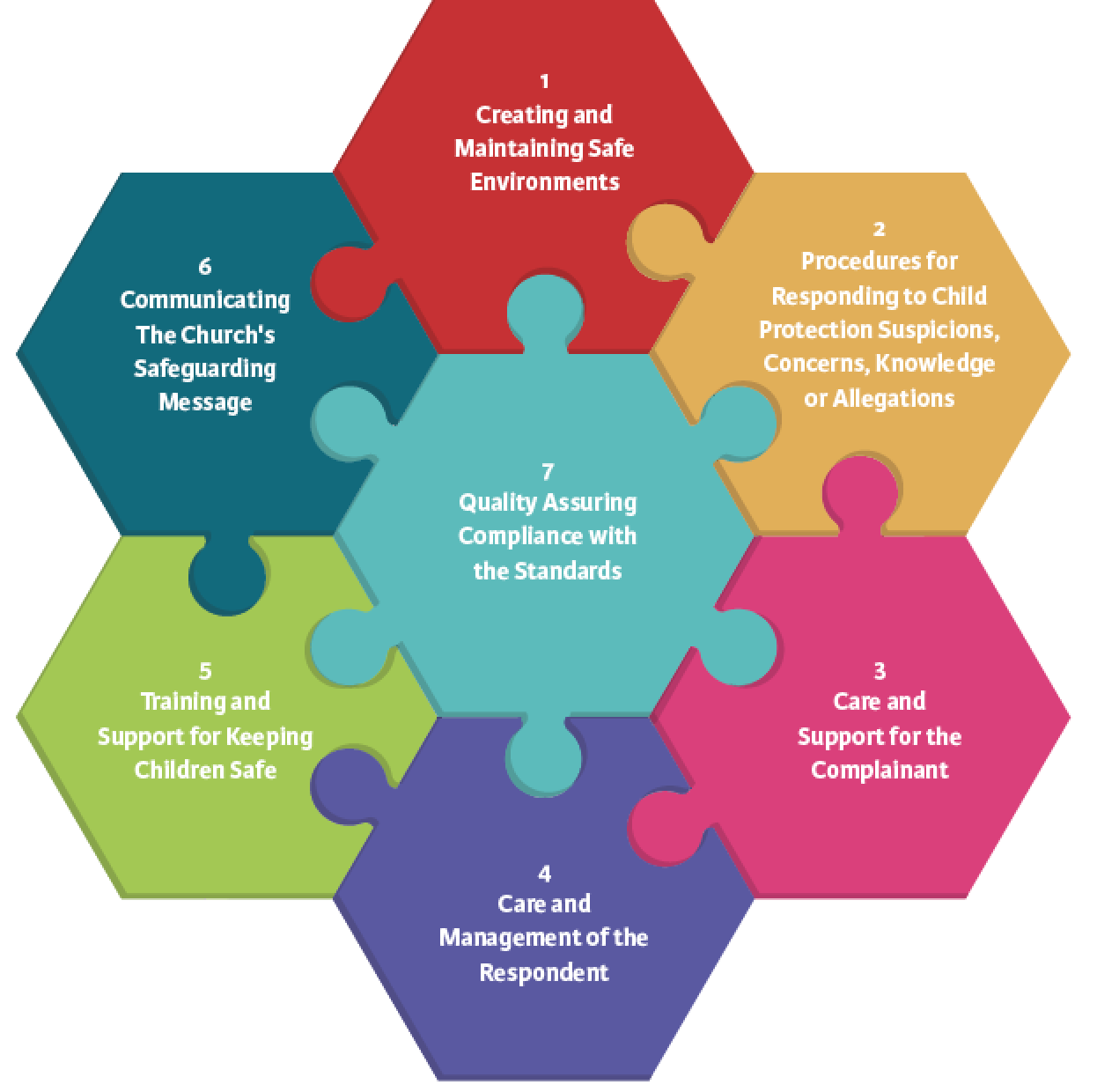 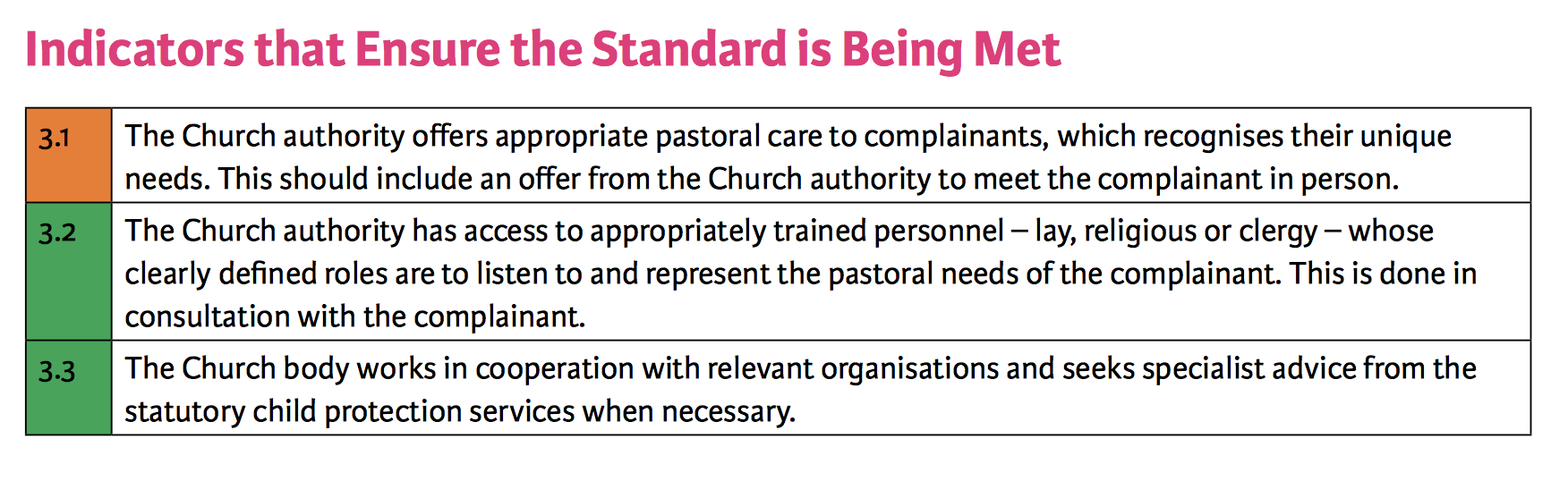 BREAK
Boundaries and Support
Use of Power
Always an imbalance of Power

Clear boundaries are needed

Avoid – in as far as possible – ‘Dual Relationships’
Boundaries
Violations –
emotional,
physical,
spiritual or 
sexual
Boundaries
You are ALWAYS responsible for maintaining appropriate boundaries
Boundaries
Confidentiality and its limits
Need to record
Boundaries and The Pastoral Relationship
Rigid
Strong Role Identity
Maintains Distance
Boundaries and The Pastoral Relationship
Porous
Can’t say no
No time structure
Goes beyond competence
Boundaries and The Pastoral Relationship
Flexible
Knows how to manage
Dual Relations
Confidentiality
BOUNDARIES
Respect/dignity
Space
Time
Competence
Appropriate Dress
Talk
Touch
BOUNDARIES
Clarity around role
Supervision and support
Your Role
Your role isn’t:

To be a counsellor
To be a spiritual director
To be the case manager
Your Role
Knowing the role- where do you see the potential for boundaries to be blurred?

How could you prevent this?
Keeping the Complainant Informed
Keeping the Respondent Informed
It is part of your role to keep the complainant
	up to date with the process of their case and provide
	them with appropriate support or counseling.
To do  this you need to understand the process of 
	case management which you can attend training on.  
But you should also be kept informed of the case by
	the DLP.
Step 1:  This is the same for both religious and clerics
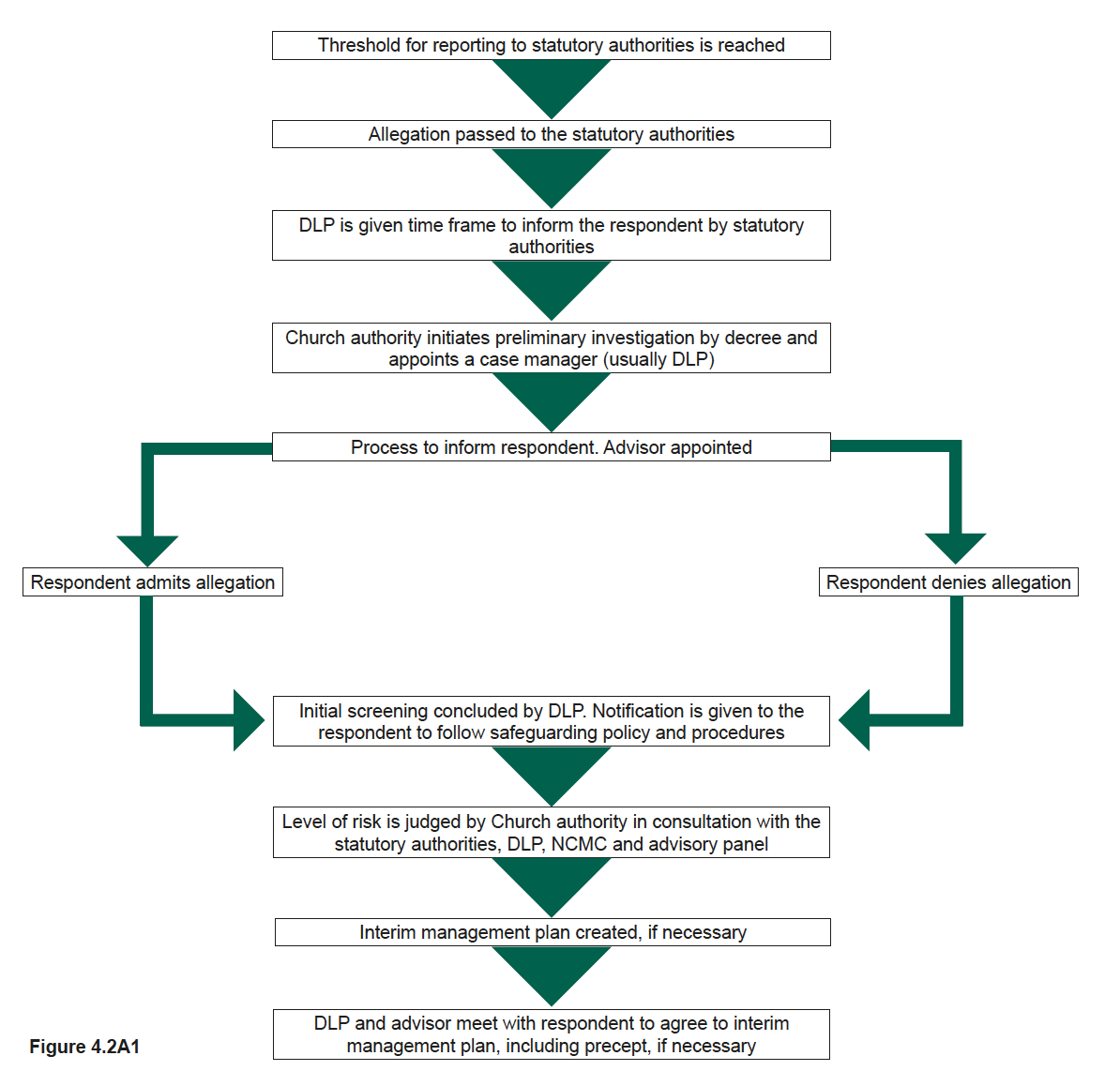 Step 2:  For clerics
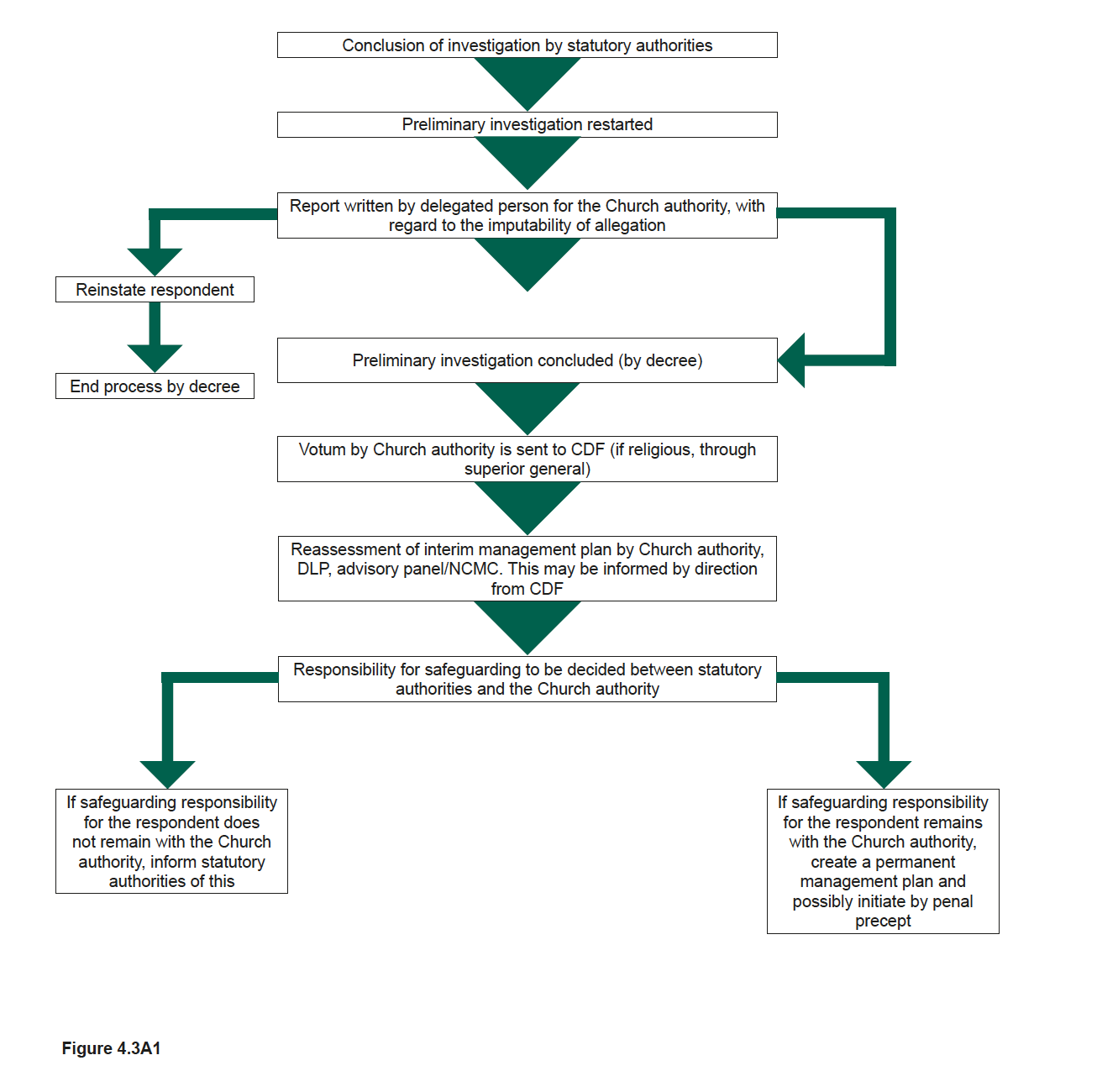 Step 2 (alternative):  For non ordained religious
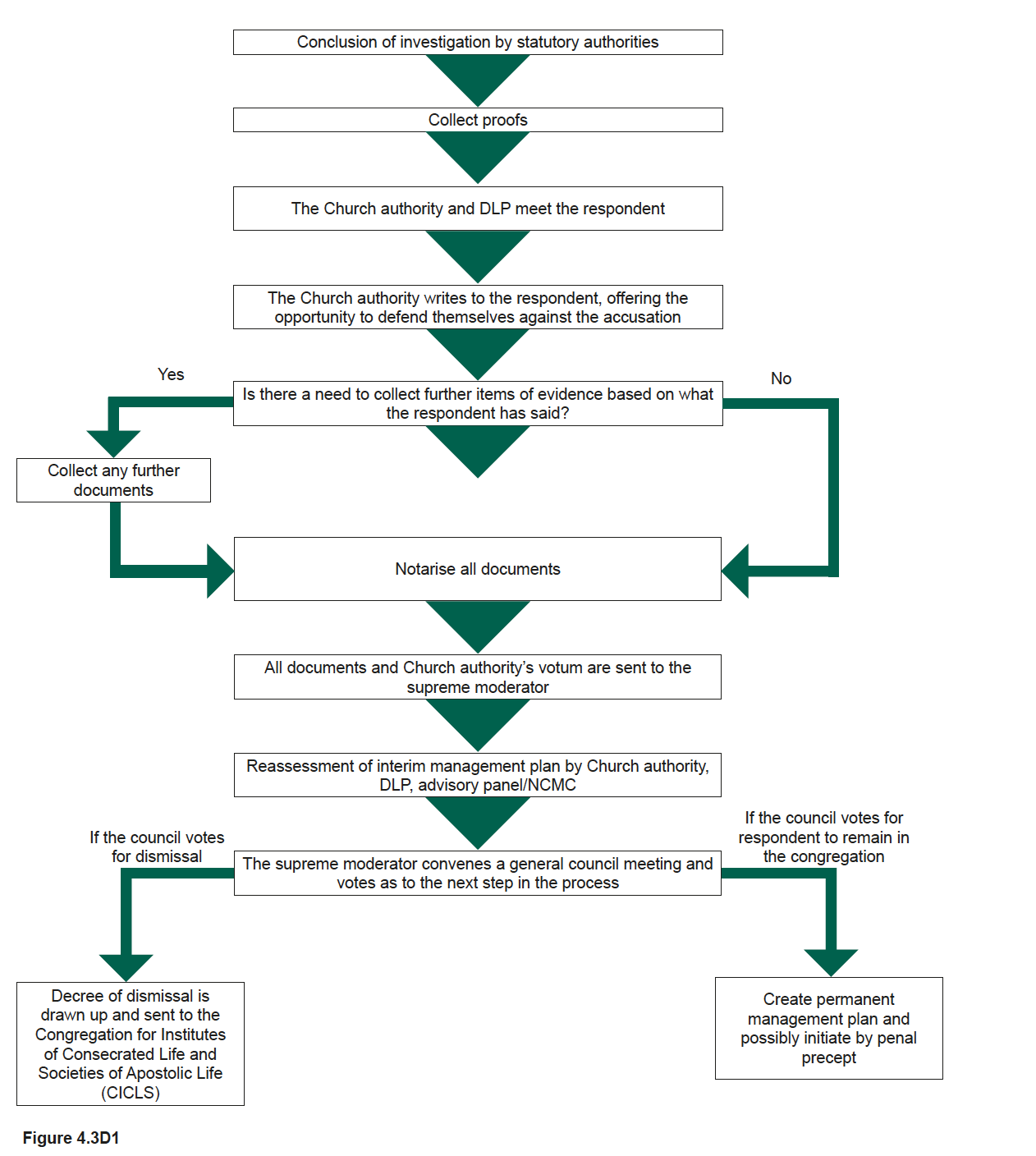 Keeping the Complainant Informed
During your meetings with complainant they may 
require support:
If it’s about counselling discuss with the DLP
If it’s about practical things discuss with the DLP
Its important you document and record these 
	requests and pass to the DLP to put in the case file

Refer to Handout
LUNCH
Recording Contact
Scenarios
What to Record
During your meetings with the complainant a number of 
Issues may come up, you should record:
Dates times and locations of meetings
Any requests for support
Any relevant child safeguarding issues that have arisen
If the complainant has knowledge of a crime
If the complainant is suffering from a mental health condition or is suicidal

These should be passed to the DLP who will store them appropriately
Refer to Handout
Issues that you are receiving
What are the main issues that you are receiving from complainants?

How could the NBSCCCI help to address these issues?
Questions and Evaluation